Základní škola a Mateřská škola, Šumná, okres ZnojmoOP VK 1.4 75022320Tematický celek: Výchova k občanství II. stupeňNázev a číslo učebního materiáluObčanské právoVY_32_INOVACE_06_12Tomáš ZezulaAnotace: Občanské právo – smlouvy, orgány právní ochranyMetodika: prezentace slouží k předvedení na interaktivní tabuli
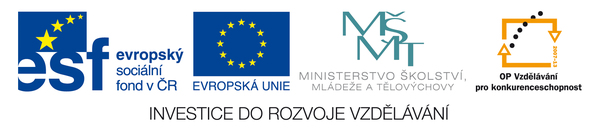 Smlouvy

Smlouva 	-úmluva, dohoda, konvence, pakt, konsenzus
		- nejčastější smlouva je o koupi

Kupní smlouva:
Kupující, prodávající
Předmět koupě, jeho popis
Kupní cena
Doba, místo a způsob předání
Doba a rozsah záruky
Další druhy smluv:
Smlouva o pronájmu (byt, automobil…)
Smlouva o půjčce
Smlouva o dílo
Smlouva darovací
Smlouva pracovní
Smlouva o smlouvě budoucí
Autorská smlouva
Pojišťovací smlouva
Smlouva o přepravě osob
Orgány právní ochrany
Soudy
	- rozhodují spor – na čí straně je pravda
	- zkoumají, zda došlo ke zločinu
	- udělují tresty
	- rozhodují o právech a povinnostech
	- spolupracují s ozbrojenými složkami
Státní zastupitelství
	- v některých otázkách zastupují stát
	- vypracovává obžalobu proti obviněnému
	- v trestním řízení je v pozici obžaloby
Notáři
	- ověřují listiny a podpisy
	- sepisují a uchovávají závěti a finanční obnosy
	- poskytují úřední osvědčení
	- přijímají do úschovy listiny
	- připravují pro soudy řízení o dědictví

Advokáti
	- zastupují klienty v právních sporech
	- obhajují občany v trestních věcech
	- sepisují smlouvy a žaloby
	- musí zachovávat mlčenlivost
Policie
	- spolupůsobí při zajišťování veřejného pořádku
	- vede boj proti terorismu
	- odhaluje trestné činy a jejich pachatele
	- dohlíží na bezpečnost a plynulost silničního provozu
Sankce
Sankce 	– donucovací prostředek, který 			zaručuje plnění právní normy
		- to, čím hrozí zákon svým případným
		 porušitelům
		- slouží k odrazení pachatele od
		 protiprávního jednání
Druhy sankcí:
Sankce dopadající na ty, kdo se dopouštějí méně závažných porušení zákona (delikty v oblastech občanského, rodinného, obchodního a pracovního práva)
	- následky těchto činů je možné odstranit,
	 nahradit, obnovit či zahojit
Napomenutí
Pokuta
Zákaz činnosti
Propadnutí věci
Sankce, které nemají za cíl obnovit původní stav, protože to není možné
Jejich cílem je způsobit pachateli takovou újmu, aby jeho následovníci neměli chuť protiprávní jednání opakovat

Těmto sankcím se říká TRESTY.
Odnětí svobody, ztráta čestných titulů a vyznamenání,  ztráta hodnosti, zákaz činnosti, propadnutí majetku, peněžitý trest, propadnutí věci, vyhoštění a zákaz pobytu
Zdroje:
Janošková D., Ondráčková M. Občanská výchova 9, učebnice pro základní školy a víceletá gymnázia, 1. vydání, Plzeň: Nakladatelství Fraus, 2006, ISBN 80-7238-528-3

Janošková D. Ondráčková M. Občanská výchova 9, příručka učitele pro základní školy a víceletá gymnázia, 1. vydání, Plzeň: Nakladatelství Fraus, 2007, ISBN 978-80-7238-529-4